Studies on health consequences of domestic violence in Norway
Sources of knowledge
Population surveys
Domestic violence surveys with questions about health consequences
Public health surveys with questions about violence
Clinical studies
Public registers
Types of consequences
Physical injuries	Population surveys
Thoresen and Hjemdal 2014:

Child abuse:
49 % of girls and 46 % of boys severely abused by parents reported physical injuries
Intimate partner violence
65 % of women and 50 % of men severely abused by partner reported physical injuries
Physical injuries	Clinical research
Steen and Hunsgaar 2002: population from hospital emergency centre

Mostly minor injuries. 

Cuts and bruises 			41 % 
Fractures 				37 % 
Concussions and head injuries 	  9 % 
Eye injuries 			  	  5 %
Physical injuries	Public registers
Egeland and Kopjar 2000: Analysis of data from Register of personal injuries

4 % of all injuries caused by violence
16 % of all injuries caused by violence led to hospitalization
For women: 40 % of violence in their home – for men: 15 %
Multi-victimisation and psychological problems	Population surveys
Thoresen and Hjemdal 2014
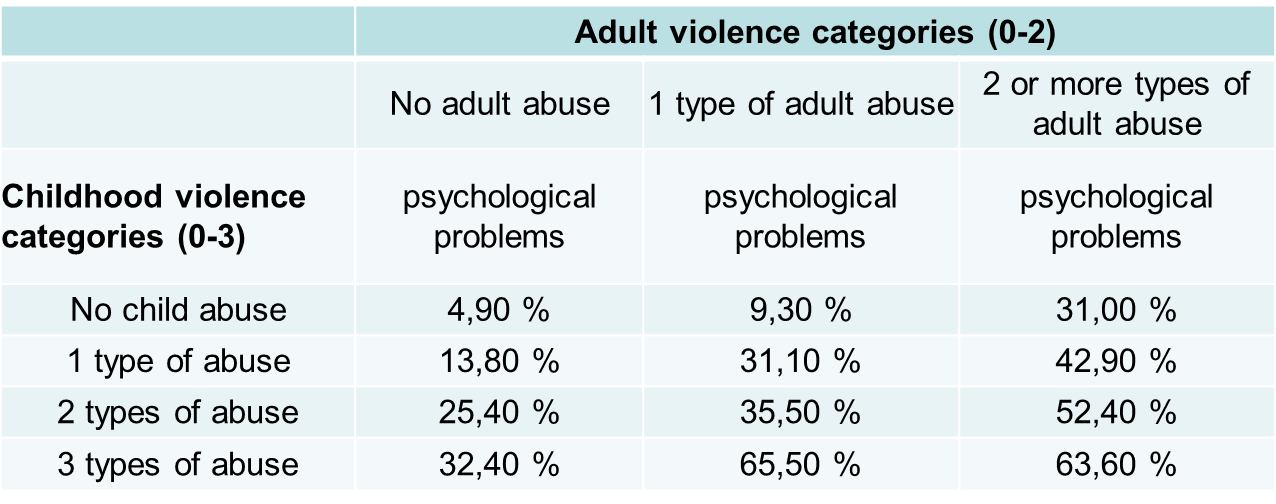 Polyvictimisation and somatic diseases
Population surveys 
Hjemdal, Sogn and Schau 2012
Main problem: association is not causation
Does violence cause ill-health or does ill-health cause violence
Solutions:
Longitudinal studies 
Combination of surveys and register studies
Thank you!